Творец бессмертной сказки
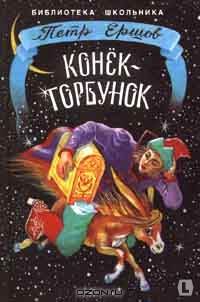 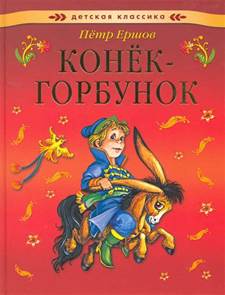 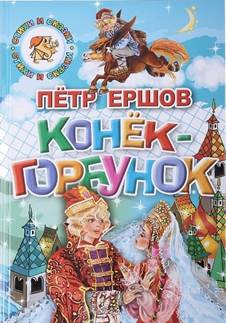 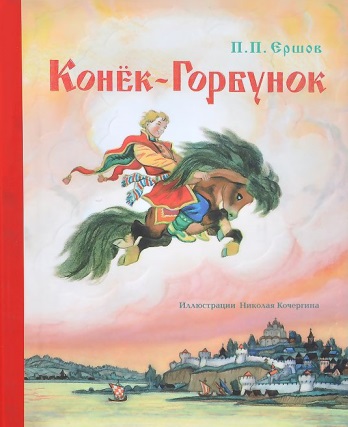 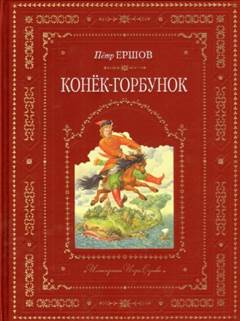 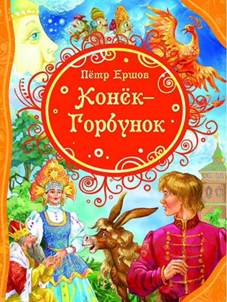 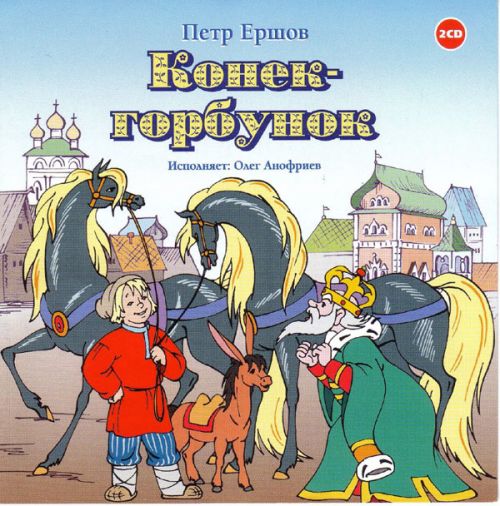 Команда
 «Чертова дюжина»
 МОУ СОШ № 13
Год литературы
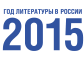 проводимая в течение 2015 года комплексная государственная программа, направленная на развитие интереса к русской и мировой литературе, пропаганду чтения и книжной культуры во всех ее проявлениях.
 Год Литературы объявлен Указом президента В.В. Путина от 12 июня 2014 года.
Писатели – юбиляры 2015
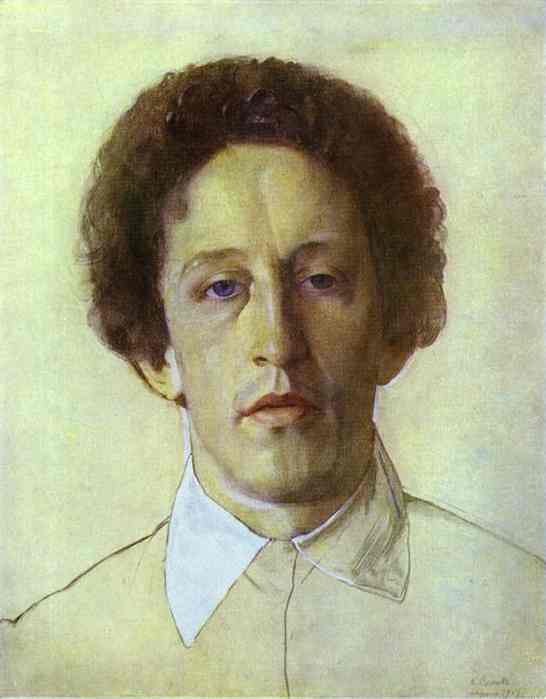 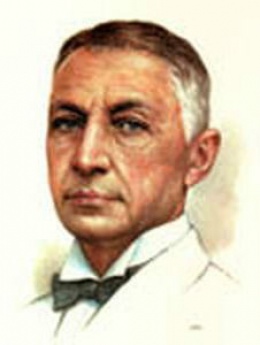 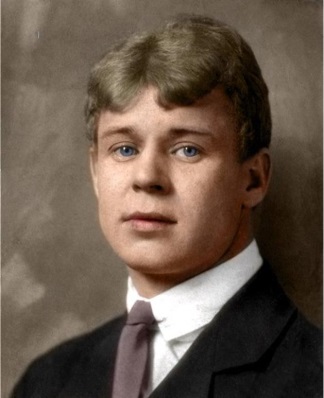 А.С. Грибоедов
А. П. Чехов
С. А.Есенин
А. А. Блок
И.А. Бунин
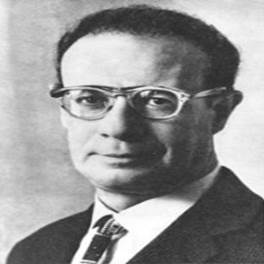 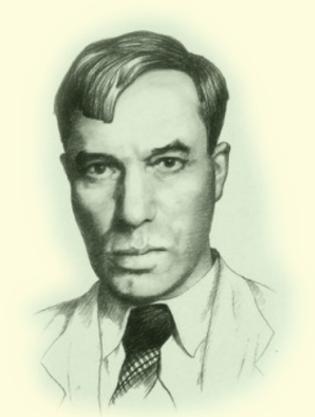 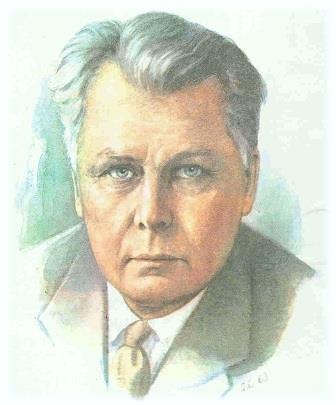 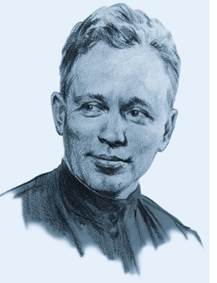 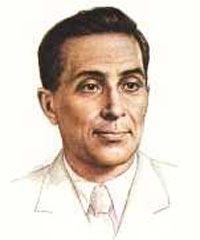 М.М.Зощенко
М. А. Шолохов
Л.А. Кассиль
Б. Л. Пастернак
А. Твардовский
Пётр Павлович Ершов
1815-1869
Детство
Детство  П.П. Ершова прошло в том самом Березове, где провел свои последние годы Меншиков, а также жили другие ссыльные петровские вельможи В. Долгорукий и А. Остерман.
Дом П. Ершова. Музей в г. Ишим
Родители
Отец - Павел Алексеевич Ершов (1784—1834). 
Служил сначала в Таре.
В 1801 г. переведен в Тобольскую казенную палату
12 марта 1803 г. был назначен столоначальником, 
24 декабря 1804 г. переведен в Тобольское уездное казначейство казначеем. 
В 1807 году П.А. Ершов венчался в Тобольске с происходившей из Тобольского купеческого рода Ефимией Васильевной Пиленковой,  о чем свидетельствует запись в Метрической книге Захарьевской (Воскресенской) церкви. 
П.А. Ершов был разносторонне образованным человеком и с ранних лет стремился привить тягу к знаниям двум своим сыновьям — Петру и Николаю.
Гимназия
В 1824 году родители отправили Петра и его брата Николая в Тобольск учиться.
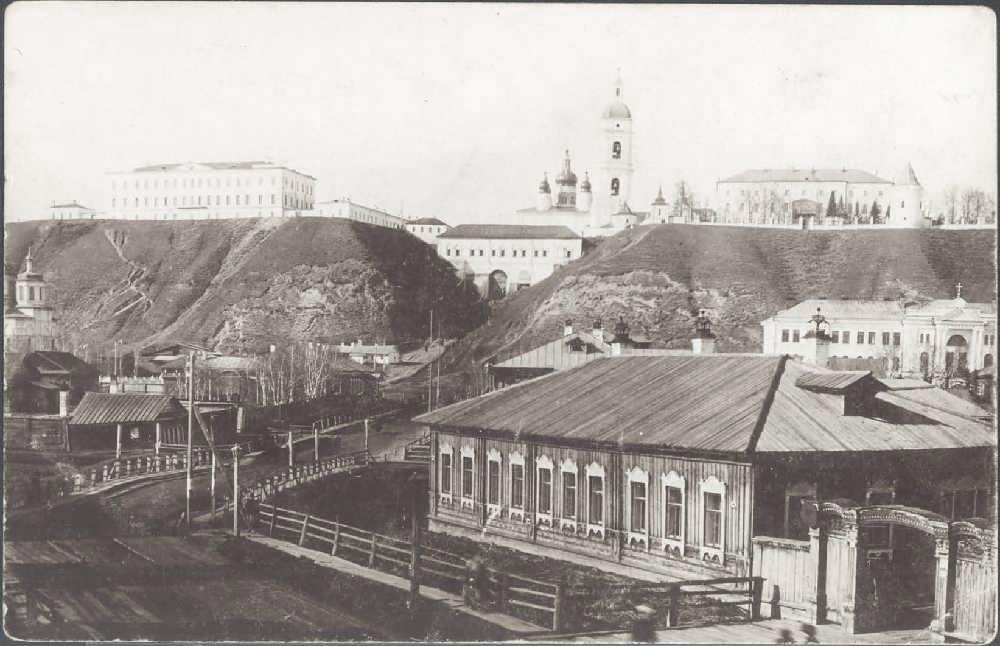 Тобольск. Нагорная часть. Открытка н. XIX в.
[Speaker Notes: Фото Тобольска - http://st-efrem.orthodoxy.ru/stefan/a/p5.html]
В Тобольске
Мальчики жили в купеческой семье  Пиленковых— родственников матери. 
В Тобольске П.П. Ершов не только учился, но и собирал сибирские сказки, пословицы и поговорки. Поэтому после окончания гимназии он уже знал, кем станет в будущем.
Университет
В 1831—1835 гг. учился на философско-юридическом отделении Петербургского университета. 
Вскоре к нему приехал отец с младшим братом. 
В университете Ершов впервые начал печататься, вначале в рукописном журнале А. Майкова «Подснежник», а затем и в популярном литературном журнале «Библиотека для чтения».
Конек - Горбунок
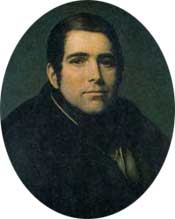 В 1832 году  П.П. Ершов  начал работать над первым крупным произведением — сказкой «Конек-Горбунок». 
Первая часть сказки была представлена в виде курсовой работы и получила восторженный отзыв профессора П.Плетнева. 
П. Плетнёв во время одной из лекций с университетской кафедры прочитал отрывок из «Конька-горбунка» и представил изумленным слушателям автора чудесной сказки — их сокурсника Петра Ершова, сидевшего в аудитории.
П. Плетнев  стал инициатором публикации текста сказки в журнале «Библиотека для чтения», а также познакомил начинающего поэта с А. С. Пушкиным и В. Жуковским.
П. А Плетнев
Литературный успех
Отрывок из «Конька-горбунка» появился в мае в «Библиотеке для чтения» (1834, т. 3), а в октябре 1834 года сказка Ершова была опубликована отдельным изданием. 
Успех сопутствовал молодому поэту: в декабре того же года к печати была одобрена первая часть «Сибирского казака», а затем и вторая часть этой «старинной были»..
На перепутье
Закончив университет в 1834 году, писатель хотел стать профессиональным литератором. Это было время А.Афанасьева, В. Даля, П. Киреевского - известных русских собирателей и пропагандистов народной культуры. 
Однако скоропостижная смерть отца, а вслед за ним и брата вынудили Ершова отправиться в Тобольск, к матери.
Противоречивые чувства вызывало и прощание с самим Петербургом: многое здесь стало дорогим и слилось с душой поэта, а с другой стороны, Ершова манила к себе Сибирь, которую он называл «северной красавицей», мечтая об исследовании тогда ещё мало изученного края.
Возвращение в Тобольск
П.П. Ершов летом 1836 г. вернулся  в Тобольск.
 Работал учителем Тобольской гимназии
  С 1844 г. – инспектор Тобольской гимназии
 С  1857 г. - директор  гимназии и дирекции училищ Тобольской губернии.
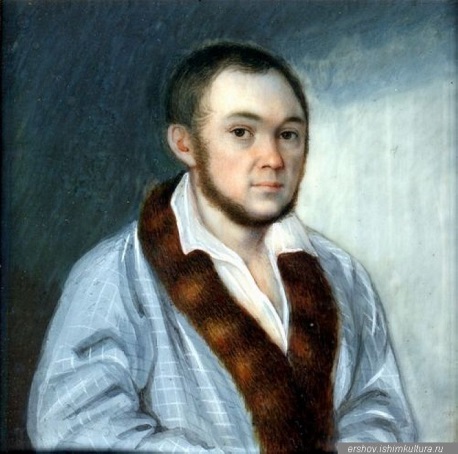 П.П. Ершов
Дружба с декабристами
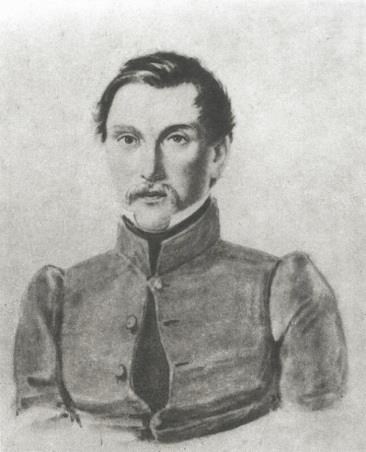 Переехав в Сибирь, писатель не прерывает литературного творчества, он ежегодно путешествует, записывая сказки, легенды, былички. 
В своих поездках он знакомится с ссыльными декабристами — В.Кюхельбекером и В. Штейнгелем. 
Но особенно тесные отношения завязываются у него с И. Пущиным. Известно, что тот передал Ершову для публикации два стихотворения Пушкина, адресованные декабристам.
И. Пущин
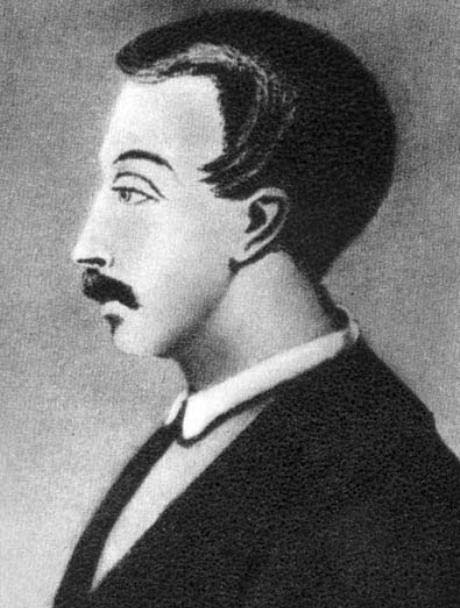 В.Кюхельбекер
Литературное творчество
Свои сочинения и собранные фольклорные тексты П.П. Ершов регулярно посылает в Петербург, где они печатаются в журналах «Современник» и «Библиотека для чтения». 
На основе собранных текстов он пишет и собственные произведения — поэму «Сузге», пьесы «Суворов и станционный смотритель», «Фома-кузнец». 
Только отдельные его стихи, переданные В.Жемчужникову, были приняты и вошли в сочинения Козьмы Пруткова
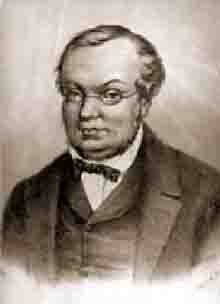 П.П. Ершов
Кабинет П. Ершова в Тобольском историко – краеведческом музее
Кабинет П. Ершова в Тобольском историко – краеведческом музее
Ученик П. Ершова
Один из его учеников —химик Дмитрий Иванович Менделеев. 
Падчерица Ершова стала женой Менделеева.
Будучи крупным ученым, Д. И. Менделеев способствовал переизданию сказки Ершова.
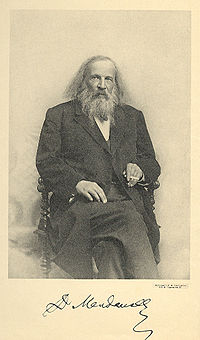 Любовь к театру
Был инициатором создания любительского гимназического театра. 
В театре занимался режиссурой. Написал для театра несколько пьес: «Сельский праздник», «Суворов и станционный смотритель», комическую оперу «Якутские божки», «Черепослов».
Церковь св. апостола Андрея Первозванного.
 Здесь П.П. Ершов венчался третьим браком с Еленой Черкасовой
Последние годы жизни
В последние годы жизни писатель вновь овдовел и жил вместе со своей падчерицей. 
Умер Ершов 18 августа 1869 г. 
Похоронен в Тобольске на Завальном кладбище.
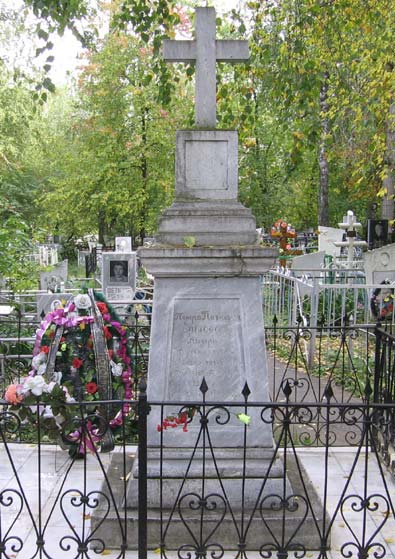 Конёк-Горбунок
Самое известное произведение П.П. Ершова -сказка в стихах 
«Конек – Горбунок»
Главные персонажи
Крестьянский сын Иванушка -дурачок 
 Волшебный конёк-горбунок.
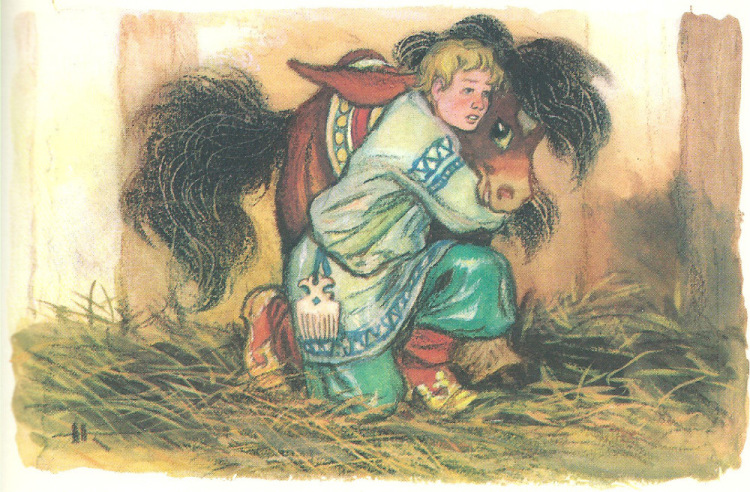 [Speaker Notes: Иллюстрация  -  http://kaz-ski.info/comments/page-144]
Сказка написана четырёхстопным хореем с па́рной рифмовкой.
Ершов задумал свою сказку, когда прочитал только-только появившиеся сказки Пушкина.
«Конёк-горбунок» — произведение народное, почти слово в слово, по сообщению самого автора, взятое из уст рассказчиков, от которых он его слышал;
 П.П. Ершов привёл его в более стройный вид и местами дополнил.
 П. П. Ершов не был доволен своим произведением и неоднократно подвергал его текст переработке. 
Лишь в 1856 году текст сказки наконец приобрел тот вид, с которым знаком современный читатель.
Публикация сказки
Отрывок из «Конька-горбунка» появился в 1834 году в журнале «Библиотека для чтения». 
В 1834 г.  сказка вышла отдельным изданием, но с поправками по требованию цензуры.
История создания сказки
П. В. Анненков в своей книге «Материалы для биографии Пушкина» (1855) пересказывает свидетельство А. Ф. Смирдина о том, что «в апогее своей славы Пушкин с живым одобрением встретил известную Русскую сказку г-на Ершова „Конёк-Горбунок“, теперь забытую. Первые четыре стиха этой сказки <…> принадлежат Пушкину, удостоившему её тщательного пересмотра». 
В 1910-1930-е годы первые четыре строки «Конька-Горбунка» включались в собрания сочинений Пушкина, но позже было решено не печатать их вместе с пушкинскими произведениями, т. к. свидетельство Смирдина можно понимать скорее так, что Пушкин эти стихи только отредактировал. 
Кроме того, уже после смерти Пушкина Ершов заменил строку «Не на небе — на земле» на «Против неба — на земле»; высказывались сомнения в том, что он поступил бы так, если бы автором этих строк был Пушкин.
Оценка критиков
Прочитав сказку Ершова, А.С. Пушкин написал автору: «Теперь этот род сочинений мне можно оставить».
 Другие критики обвиняли Ершова в чрезмерной натуралистичности.
В. Г. Белинский считал что сказка «Конек-Горбунок» «не имеет никакого художественного достоинства»,
      что это -«простонародная подделка, уводящая    читателя от серьезной литературы».
Годы забвения
В 1843 году после выхода 3-го издания «Конёк-горбунок» был полностью запрещён цензурой и 13 лет не переиздавался.
 По свидетельству Анненкова к середине 1850-х годов сказка была забыта. 
В 1856 и 1861 годах Ершов подготовил новые издания сказки, восстановив цензурные купюры и существенно переработав текст.
Успех сказки
Ершов иронически писал своему другу, объясняя успех сказки: «На «Коньке-Горбунке» воочию сбывается русская пословица — не родись ни умен, ни пригож, а родись счастлив. Вся моя заслуга в том, что мне удалось попасть в народную жилу». 
О распространенности сказки свидетельствует и то, что ее устный пересказ был включен А. Афанасьевым в знаменитое собрание «Народные русские сказки».
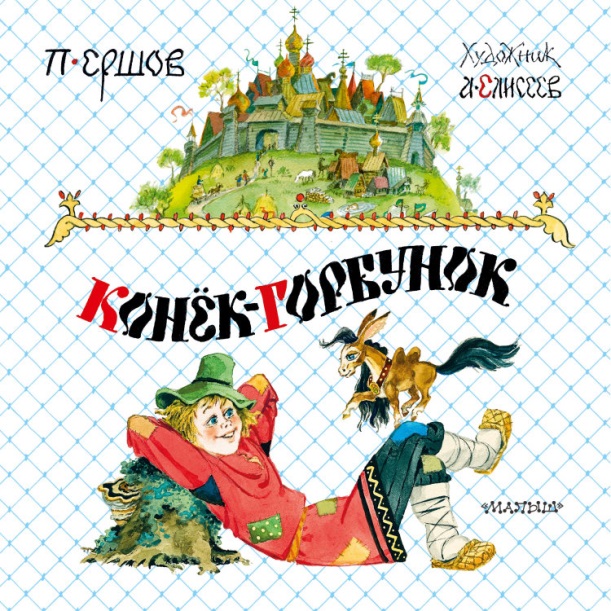 Секрет популярности
П.П. Ершов  соединил мотивы и образы русского фольклора со стилистикой лубочной повести. 
 Сказка связана с разнообразными приключениями героев и носит развлекательный характер.
Лёгкость стиха, множество метких выражений.
В сказке присутствует и элемент сатиры, поэтому ряд выводов Ершова, носящих откровенно оценочный характер, сразу же становился афоризмами.
Удачные художественные картины : конный рынок, земский суд у рыб, городничий.
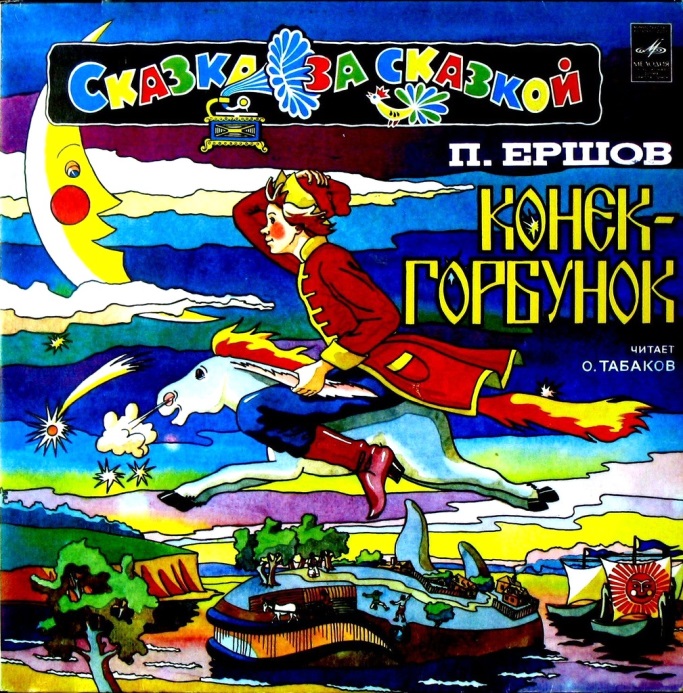 Балет « Конек – Горбунок»
В 1864 году на сцене Императорских театров был поставлен одноименный балет. 
Музыка была написана композитором Сен-Леоном. 
Балет остался не замеченным критикой. 
Но поставленный много позже балет Стравинского «Жар-птица» поистине обессмертил героев Ершова, введя их в европейскую культуру.
По сказке
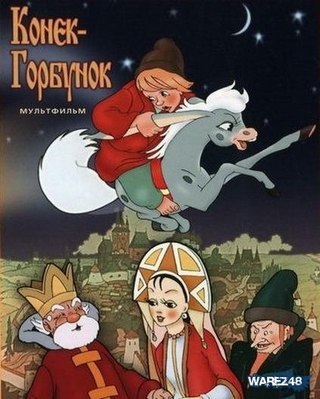 художественный фильм
(СССР, 1941г.) 
 мультфильмы 
(СССР, 1947 г.,  1975г.)
видеоигра ( в конце 1980-х)
Памятник П.П. Ершову
Памятник П.П. Ершову. Иванушка и Конек – Горбунок .
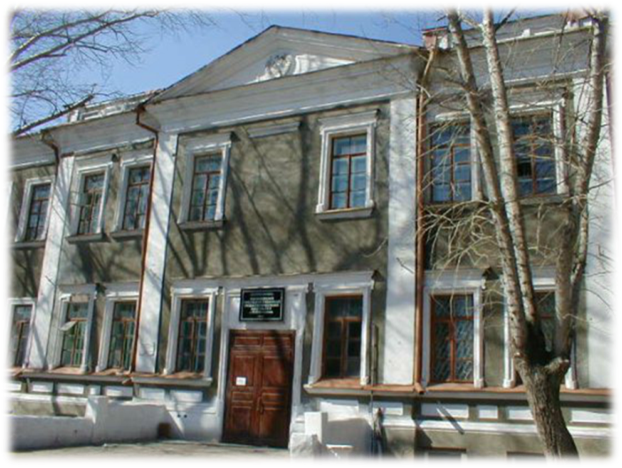 Педагогический институт имени П.П. Ершова в Ишиме
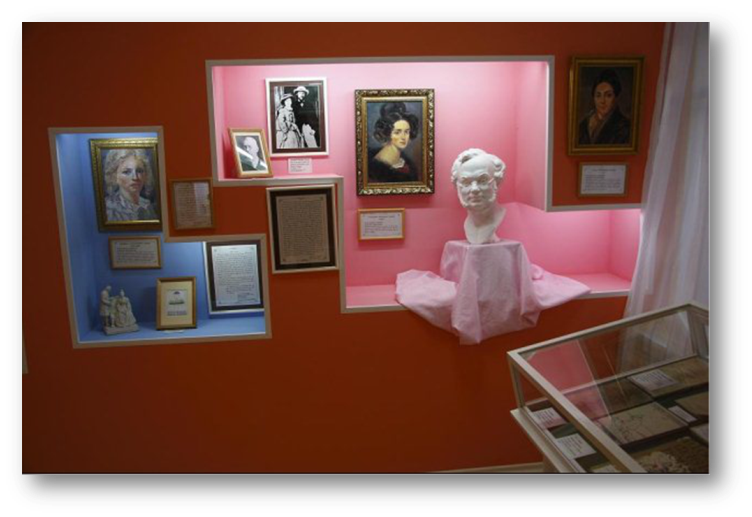 Культурный центр  П.П. Ершова в г. Ишим
Марки
http://letopis.kulichki.net/2013/nom2119.htm
http://biografiivsem.ru/ershov-petr-pavlovich
http://ershov.ouc.ru/biografiya.html
http://www.epwr.ru/quotauthor/202/